导入新课
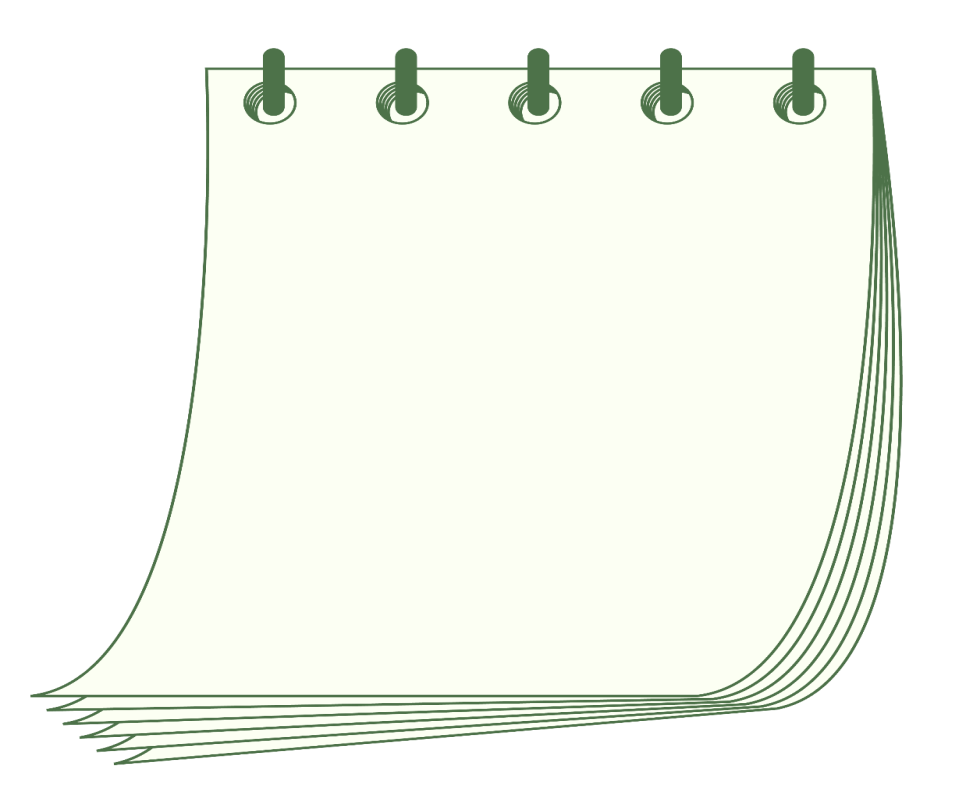 批评伴随着孩子，他学会谴责；
敌视伴随着孩子，他学会争斗；
嘲弄伴随着孩子，他羞惭腼腆；
鼓励伴随着孩子，他信心日增；
赞美伴随着孩子，他鉴赏有方；
认可伴随着孩子，他爱心常存；
分享伴随着孩子，他慷慨大度；
诚实与公正伴随着孩子，他领悟出真理与正义。
——节选自《什么伴随着孩子》
一个人的童年往往会对他的一生起到很大的作用。
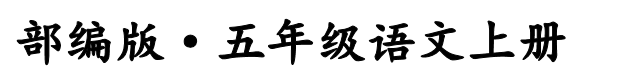 读了这个课题，你有什么想法？
*
20 “精彩极了”和“糟糕透了”
初读课文
自由朗读课文，读准字音，不认识的生字词可以查字典或询问他人，然后多拼读两遍。把课文读通、读顺。
词语检测
ténɡ
精彩   糟糕   誊写   湿润
鼓励   慈祥   出版   歧途   谨慎   一如既往
精彩   糟糕   誊写   湿润
鼓励   慈祥   出版   歧途   谨慎   一如既往
xiánɡ
qí
lì
bǎn
jǐn
自由默读课文，找出表明时间顺序的词语。
八九岁 → 几年后 → 这些年来
按时间顺序，理清课文结构。
第1～14自然段：“我”八九岁时写了一首诗，母亲用“精彩极了”夸奖“我”，父亲却说“糟糕透了”打击“我”。
第15～17自然段：几年以后，“我”认可了父亲对那首诗的评价；成年后，“我”理解了父母两种评价中包含的爱，以及这不同的评价对“我”产生的深远影响。
课文主要讲了一件什么事？
第一首诗
课文写了作者童年时期写了____________，母亲对此给予了______，而父亲却提出了______
_________，作者在这两种评价中感悟到了父母给予的爱，最后逐渐成长为____________。
严厉
鼓励
的批评
一名大作家
研读课文
1.品读第1～14自然段，分别把课文中描写母亲和父亲不同评价的句子画出来，多读几遍。说说自己读懂了什么，体会到了什么。
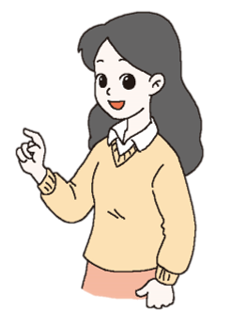 母亲热情赞扬，父亲却严厉批评；巴迪听了母亲的评价后非常开心，听了父亲的评价后伤心极了；母亲的评价让他更有信心，父亲的评价让他不断进步。
“巴迪，真是你写的吗？多美的诗啊！精彩极了！”
赞美的语气
回想自己做了一件很棒的事时妈妈的表现，想一想母亲还可能说些什么，还可能怎么做。
体验巴迪听到母亲表扬后的反应，说说“我”当时的心理活动。
既腼腆又得意扬扬
轻声读这一部分，体会“我”在等待中的急切心情。
整个下午我都怀着一种自豪感等待父亲回来。我用最漂亮的花体字把诗认认真真地重新誊写了一遍，还用彩色笔在它的周围描上一圈花边。将近七点钟的时候，我悄悄走进饭厅，满怀信心地把它放在餐桌父亲的位置上。
    七点。七点一刻。七点半。父亲还没有回来。我实在等不及了。我敬仰我的父亲，他是一家电影公司的重要人物，写过好多剧本。他一定会比母亲更加赞赏我这首精彩的诗。
    快到八点钟时，父亲终于推门而入。他进了饭厅，目光被餐桌上的那首诗吸引住了。我紧张极了。
七点到七点半，明明只有半个小时，作者为什么要这样分三句话来写？
更加突出“我”等待时的焦急心情
“诗只有十行，可我觉得他读了几个小时。”
你从这句话中读出了哪些信息？
父亲不是盲目地评价，而是仔细地读。从中可以看出父亲对巴迪要求严格。他要认真读后再发表看法，这与母亲的态度截然不同。
“我看这首诗糟糕透了。”
“难道世界上糟糕的诗还不够多吗？”
没有得到爸爸的表扬，反而受到了批评。
父爱与母爱的表达方式不同。
“我的眼睛湿润了，头也沉重得抬不起来。” 
    “我再也受不了了。我冲出饭厅，跑进自己的房间，扑到床上失声痛哭起来。”
听到父亲的评价后，“我”的心情是怎样的？
伤心、难过和痛苦
同一首诗，父亲和母亲为什么会给出截然不同的评价？
母亲着重评价的是写诗的这个行为，重在鼓励；父亲看重的是诗的质量，所以给出了严厉的批评。
2.品读第15～17自然段，自己试着提出问题来。
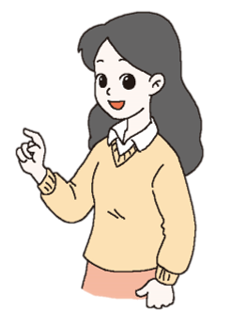 几年后，巴迪理解父母的评价了吗？
几年后，“我”开始理解父亲的评价。
几年后，当我再拿起那首诗，不得不承认父亲是对的，那的确是一首相当糟糕的诗。不过母亲还是一如既往地鼓励我，因此我还一直在写作。有一次，我鼓起勇气给父亲看了一篇我新写的短篇小说。“写得不怎么样，但也不是毫无希望。”根据父亲的批语，我学着进行修改，那时我还未满十二岁。
得到了父亲有点儿肯定的评价。
有了母亲的鼓励，“我”一直在写作；有了父亲的批评，“我”努力学着修改习作。
成名后的作者，体会到了什么？
现在我已经有了很多作品，出版了一部部小说、戏剧和电影剧本。我越来越体会到我当初是多么幸运。
现在我已经有了很多作品，出版了一部部小说、戏剧和电影剧本。我越来越体会到我当初是多么幸运。我有个慈祥的母亲，她常常对我说：“巴迪，这是你写的吗？精彩极了!”我还有个严厉的父亲，他总是皱着眉头，说：“这个糟糕透了。”一个作家，应该说生活中的每一个人，都需要来自母亲的力量，这种爱的力量是灵感和创作的源泉。但是仅有这个是不全面的，它可能会把人引入歧途，所以还需要警告的力量来平衡，需要有人时常提醒你：“小心，注意，总结，提高。”
    这些年来，我少年时代听到的这两种声音一直交织在我的耳际。“精彩极了！”“糟糕透了！”“精彩极了！”“糟糕透了！”……它们像两股风不断地向我吹来。我谨慎地把握住我生活的小船，使它不被哪一股风刮倒。我从心底里知道，“精彩极了”也好，“糟糕透了”也好，这两个极端的断言有一个共同的出发点，那就是爱。在爱的鼓舞下，我努力地向前驶去。
“生活的小船”指的是什么？为什么把父母亲的评价比作是风？作者为什么觉得自己很幸运？
“生活的小船”指的是在社会中生存和发展。“风”指赞扬和批评的力量。有个慈祥的母亲不断鼓励“我”，这种爱的力量让“我”不断增强信心，是“我”的灵感和创作的源泉，使“我”继续坚持写作。但同时有个严厉的父亲，提醒“我”不要骄傲、自满，这种爱的力量令“我”不断总结、改正和提高，让“我”在人生的道路上勇往直前，驶向幸福的彼岸。所以说“我”是幸运的。
我从心底里知道，“精彩极了”也好，“糟糕透了”也好，这两个极端的断言有一个共同的出发点，那就是爱。
“精彩极了”“糟糕透了”分别是一种怎样的爱？
“精彩极了”是母亲温柔的赞美，是鼓励，是一种慈祥之爱；“糟糕透了”是父亲严厉的批评，是鞭策，是一种严厉之爱。两者只是表达方式不同，但它们都是对“我”深深的爱。
结合巴迪的经历，你读懂了什么？
我们要体会到父母用不同的爱在帮助着我们，赞美的话语给了我们前进的动力，严厉的批评则鞭策着我们做得更好。因此我们要珍惜和感恩父母的爱，同时也要谨慎对待生活中的赞美和批评，认真体会其中的爱。
3.联系生活实际想想，你的父亲和母亲平时是怎样教育你的？你也有这样的经历吗？写一写。
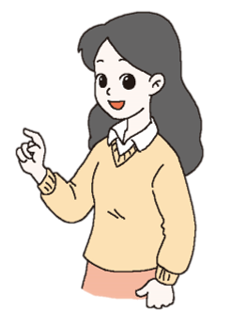 拓展延伸
1.体会人物描写方法：反复读文中描写父母神态、动作、语言的词句，体会情感。
2.体会细节描写：仔细读母亲赞扬巴迪时的细节描写，特别是巴迪等待父亲回来时的细节描写，感受巴迪的急切、得意的心情。
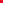 3.小练笔：回忆生活中的一件小事，懂得爸爸和妈妈对自己的关爱，将自己的感受写下来。
4.积累与运用：摘抄、积累文中自己喜欢的词语和句子。
板书设计
“精彩极了”和“糟糕透了”
母亲      父亲
慈祥              严厉
赞扬              批评
鼓励              鞭策
爱